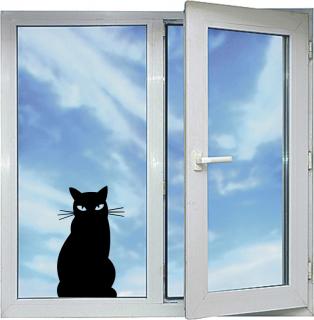 Právní okénko
Porada s řediteli škol a školských zařízení
Špindlerův Mlýn
19. – 20. září 2024
Termíny porad v roce 2024 a 2005
12. prosince 2024 – KÚ LK

3. dubna 2025 – KÚ LK
18. – 19. září 2025 – Harrachov
11. prosince 2025 – KÚ LK
Další organizační záležitosti
pro zasílání informací ze školy používejte adresu skolstvi@kraj-lbc.cz – dovolená ŘŠ, ředitelské volno apod. 
změny osobních údajů ŘŠ oznamujte na e-mail: lucie.matouskova@kraj-lbc.cz
změny webových stránek škol a ŠZ nutno oznámit  pro zajištění funkčnosti prokliků na povinně zveřejňované údaje na e-mail: tereza.valaskova@kraj-lbc.cz
Školské rady
přechod z funkčního období členů školské rady na funkční období školské rady probíhá tak, jak bylo dohodnuto
děkuji za spolupráci 
Novely zákoníku práce
několik novel zákoníku práce

účinnost od 1. 7. 2024
                         1. 8. 2024
                         1. 1. 2025
Novely zákoníku práce
Oblasti, v nichž došlo ke změnám:
uzavírání kolektivních smluv
pracovní doba a odměňování zdravotnických pracovníků
minimální mzda a zaručený plat 
další změny v odměňování – osobní příplatek až do výše 100 % platového tarifu nejvyššího platového stupně v dané třídě
Novely zákoníku práce
Oblasti, v nichž došlo ke změnám:
zrušena povinnost zaměstnavatele vytvořit písemný plán čerpání dovolené
rozvržení pracovní doby zaměstnancem – na základě dohody, za sjednaných podmínek, dohodu lze vypovědět - § 87a
Návrh novely školského zákona
v legislativním procesu

   Trendy:
centralizace řízení školství
někde se šetří 
jinde se plánují další výdaje
Návrh novely školského zákona
minimální velikost MŠ, ZŠ a SŠ pro obce, které zřizují dvě a více těchto škol
změny v konkurzním řízení 
    - posílení role ČŠI
    - odvolání ŘŠ pro nezajištění kvality vzdělávání a ŠS
    - povinné rekonkurzy ředitelů ŠPZ
    - automatický zánik funkce ředitele při vyhlášení
      konkurzu a automatické pokračování, bude-li 
      vybrána stejná osoba
Návrh novely školského zákona
Zjednodušení struktury koncepčních dokumentů MŠMT – zrušení DZ krajů, omezení možnosti KÚ akcentovat regionální specifika 
změny v maturitních zkouškách 
zavedení „duální větve“ praktického vyučování
zrušení povinnosti převodu slovního hodnocení na známky
zastoupení nezletilých starších 15 let ve školských radách
Návrh novely školského zákona
kombinovaná výuka 
změny školské právnické osoby 
zavedení pozice Učitel metodik
návaznost zdravotnických oborů u středního a vyššího odborného vzdělávání
změny nostrifikačního řízení
Děkuji za pozornost 


                                     helena.vaskova@kraj-lbc.cz
                                      485 226 218
                                      739 541 698